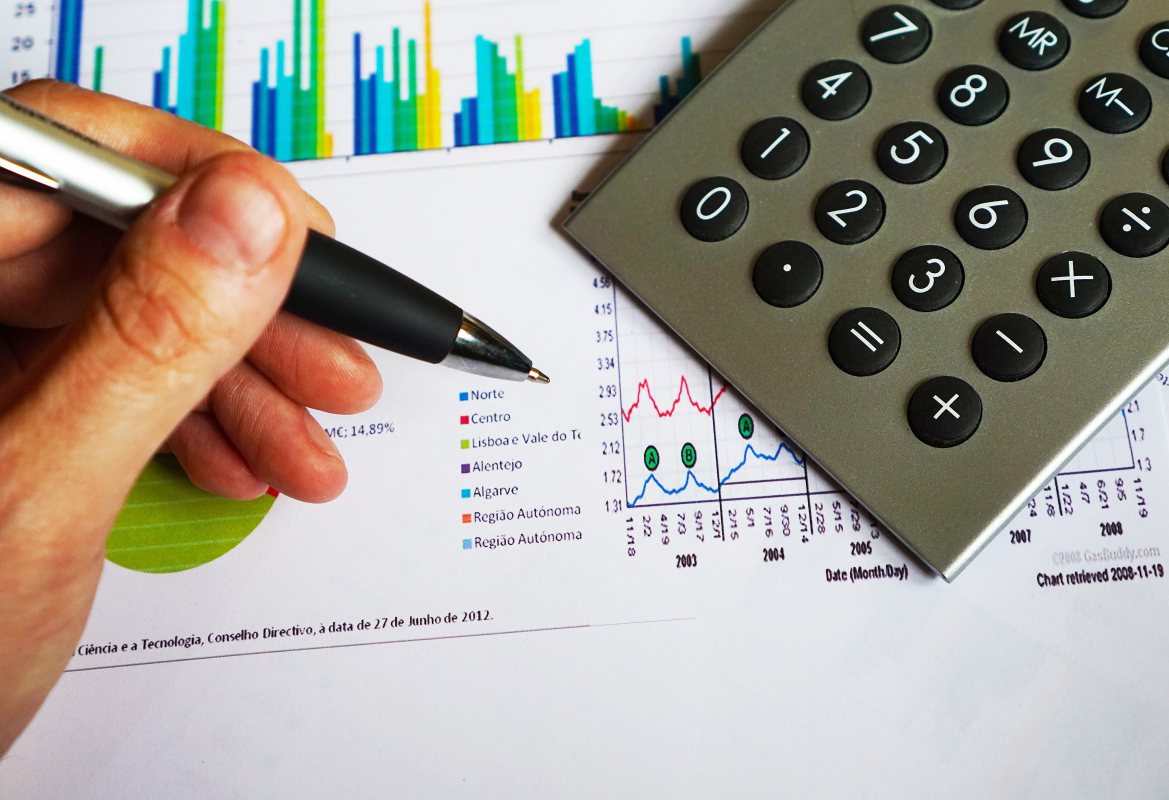 BY YUSHEN
第二十七章    27.2.3
相似三角形的性质
PROPERTIES OF SIMILAR TRIANGLES
主讲人：PPT818
某某中小学 九年级数学下册 第27章
BY YUSHEN
难点
重点
01
02
03
学习目标
相似三角形性质与判定的综合应用。
相似三角形性质定理的探索、理解及应用。
1、理解并掌握相似三角形对应高的比、对应角平分线的比、对应中线的比都等于相似比，相似三角形对应线段的比等于相似比。
2、理解并掌握相似三角形周长比等于相似比，面积比等于相似比的平方。
3、利用相似三角形的性质解决简单的问题。
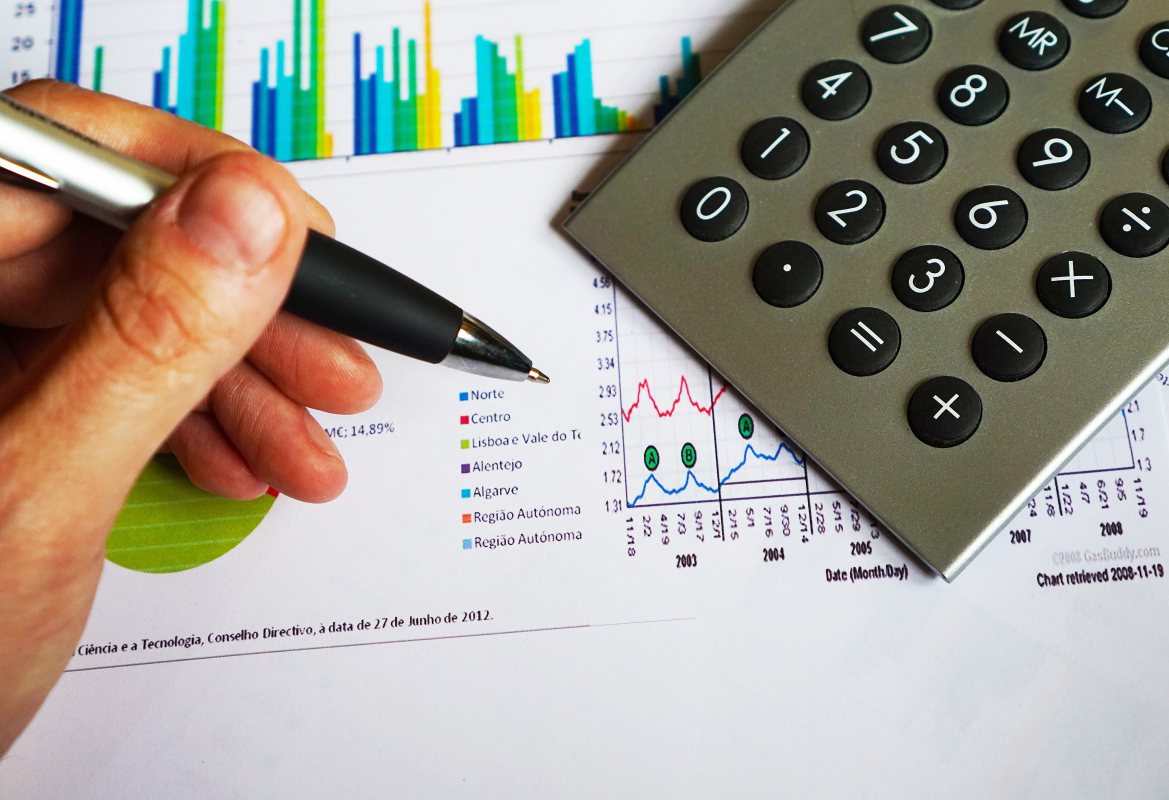 目录
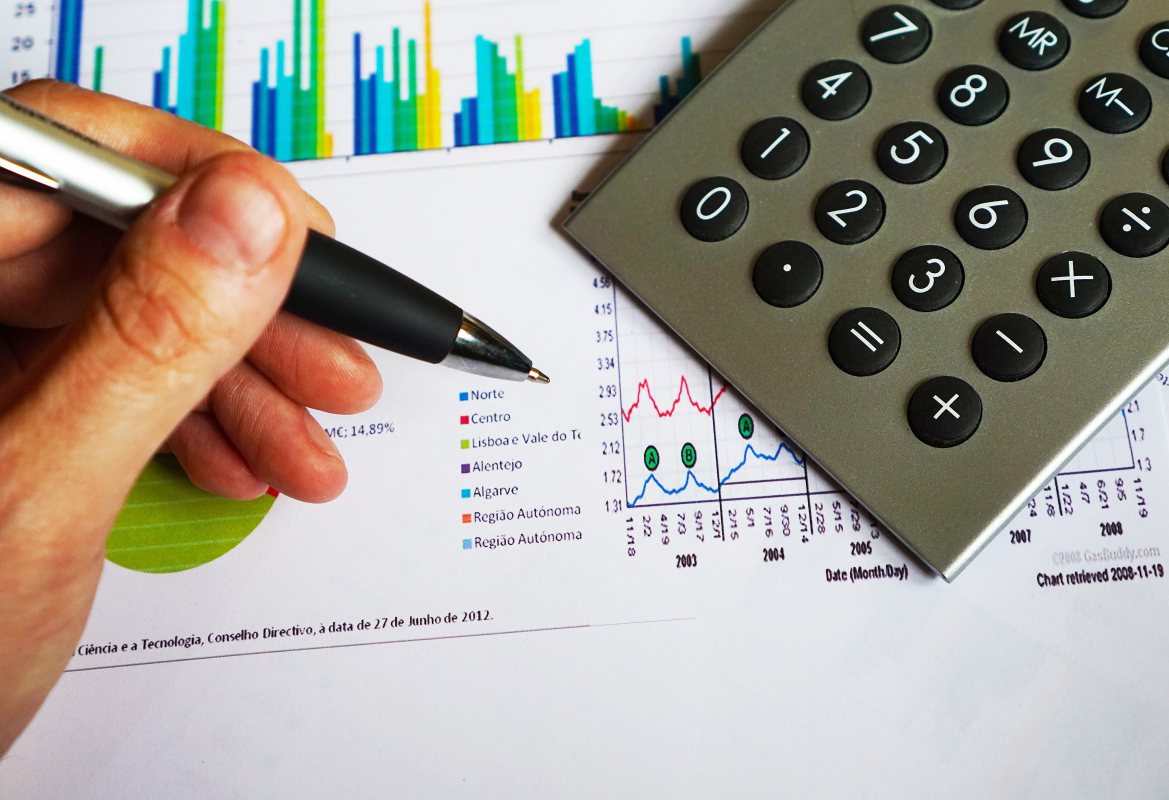 BY YUSHEN
01
学习目标
LEARNING OBJECTIVES
1、理解并掌握相似三角形对应高的比、对应角平分线的比、对应中线的比都等于相似比，相似三角形对应线段的比等于相似比。
2、理解并掌握相似三角形周长比等于相似比，面积比等于相似比的平方。
3、利用相似三角形的性质解决简单的问题。
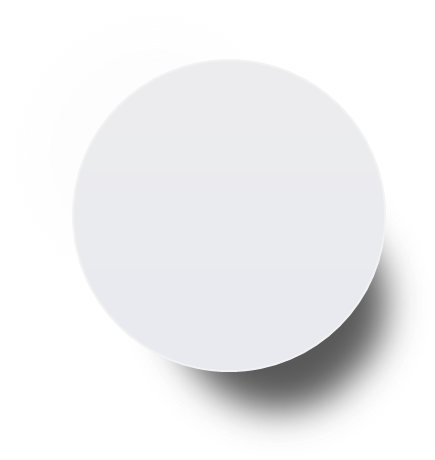 BY YUSHEN
01
判定三角形相似条件知识点回顾
判定定理：
1.平行于三角形一边的直线和其他两边相交，所构成的三角形与原三角形相似。
2.三边成比例的两个三角形相似。
3.两边成比例且夹角相等的两个三角形相似。
4.两角分别相等的两个三角形相似。
5.斜边和任意一条直角边成比例的两个直角三角形相似。
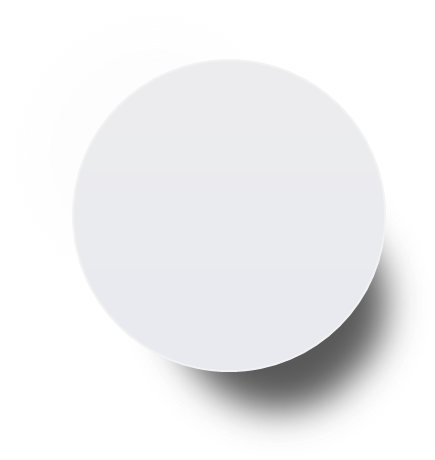 BY YUSHEN
01
探究与思考
如图，△𝐀𝐁𝐂∽△𝐀^′ 𝐁^′ 𝐂^′，相似比为𝐤，它们对应高的比是多少？
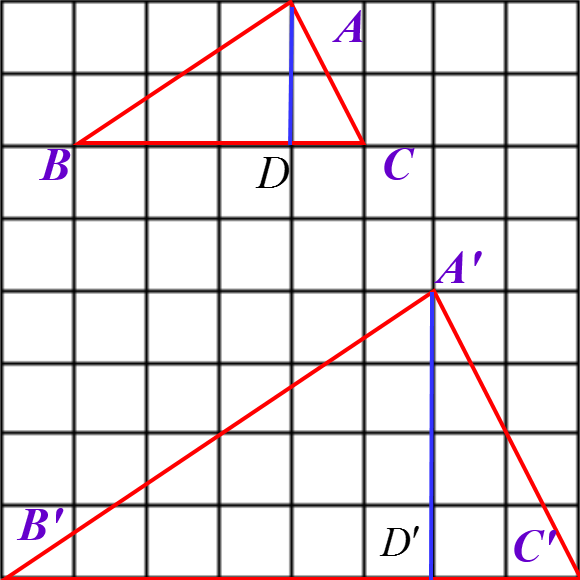 相似三角形对应高的比等于相似比。
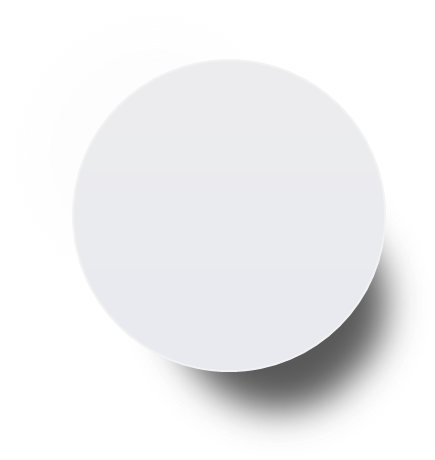 BY YUSHEN
01
探究与思考
如图，△𝐀𝐁𝐂∽△𝐀^′ 𝐁^′ 𝐂^′，相似比为𝐤，它们中线的比是多少？
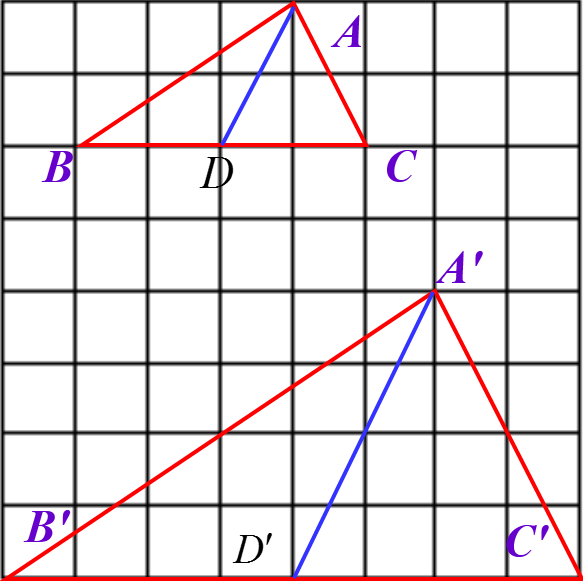 相似三角形对应中线的比等于相似比。
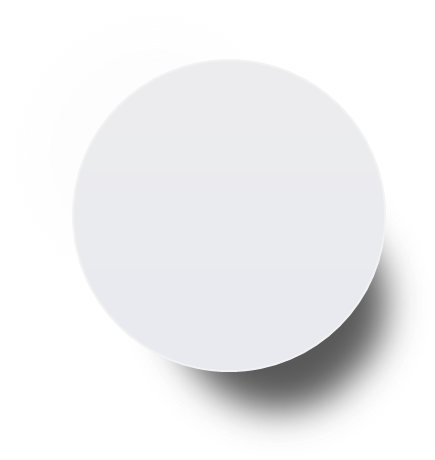 BY YUSHEN
01
探究与思考
如图，△𝐀𝐁𝐂∽△𝐀^′ 𝐁^′ 𝐂^′，相似比为𝐤，它们角平分线的比是多少？
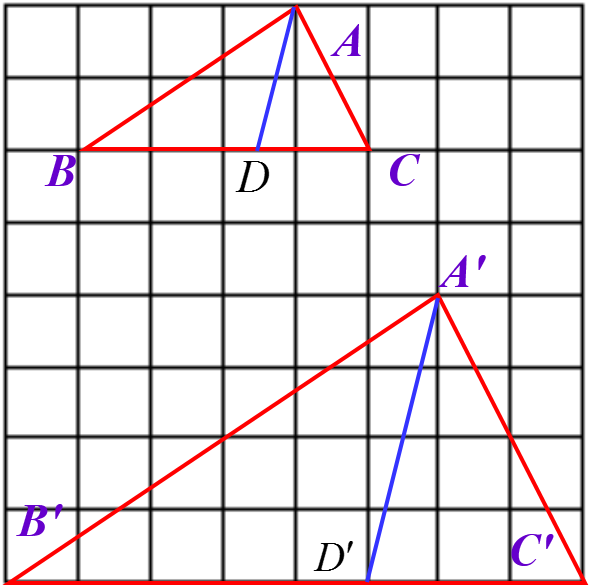 相似三角形对应角平分线的比等于相似比。
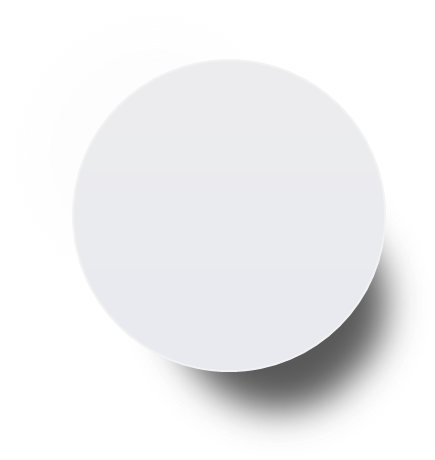 BY YUSHEN
01
归纳
对应高的比等于相似比
相似三角形对应线段的比等于相似比
相似三角形
对应中线的比等于相似比
对应角平分线的比等于相似比
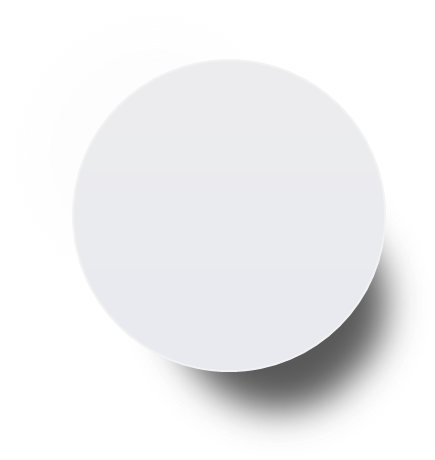 BY YUSHEN
01
探究与思考
如图，△𝐀𝐁𝐂∽△𝐀^′ 𝐁^′ 𝐂^′，相似比为𝒌，它们的周长有什么关系？
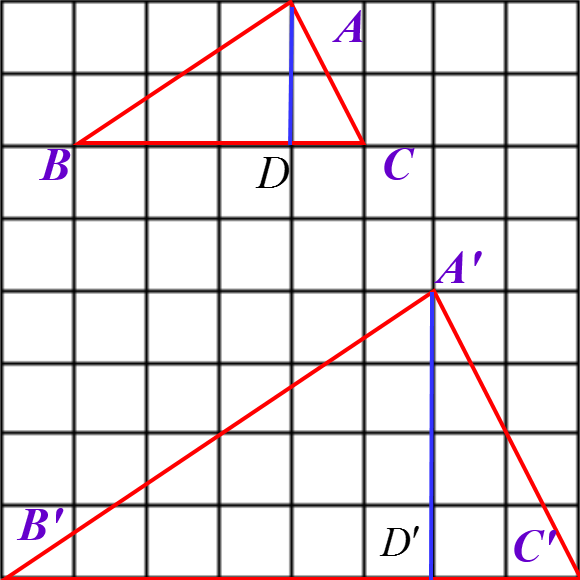 相似三角形对应周长的比的比等于相似比。
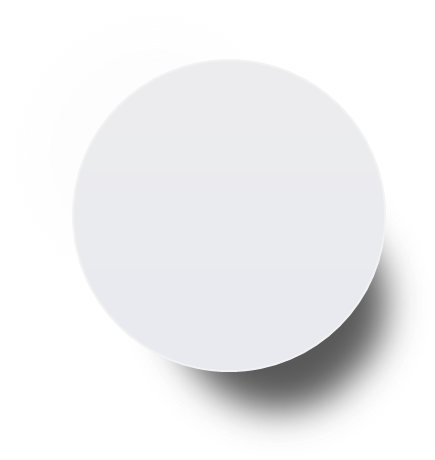 BY YUSHEN
01
探究与思考
如图，△𝐀𝐁𝐂∽△𝐀^′ 𝐁^′ 𝐂^′，相似比为𝐤，它们对应面积的比是多少？
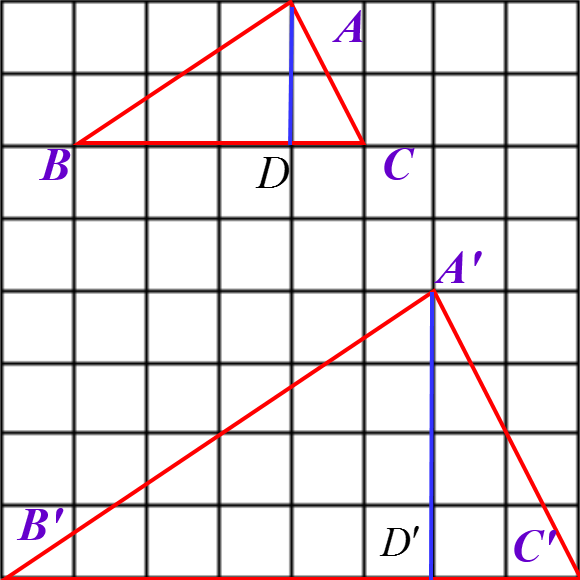 相似三角形对应面积的比等于相似比的平方。
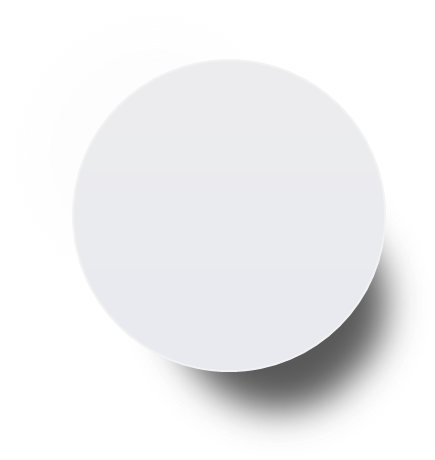 BY YUSHEN
01
归纳
对应周长的比等于相似比
相似三角形
对应面积的比等于相似比的平方
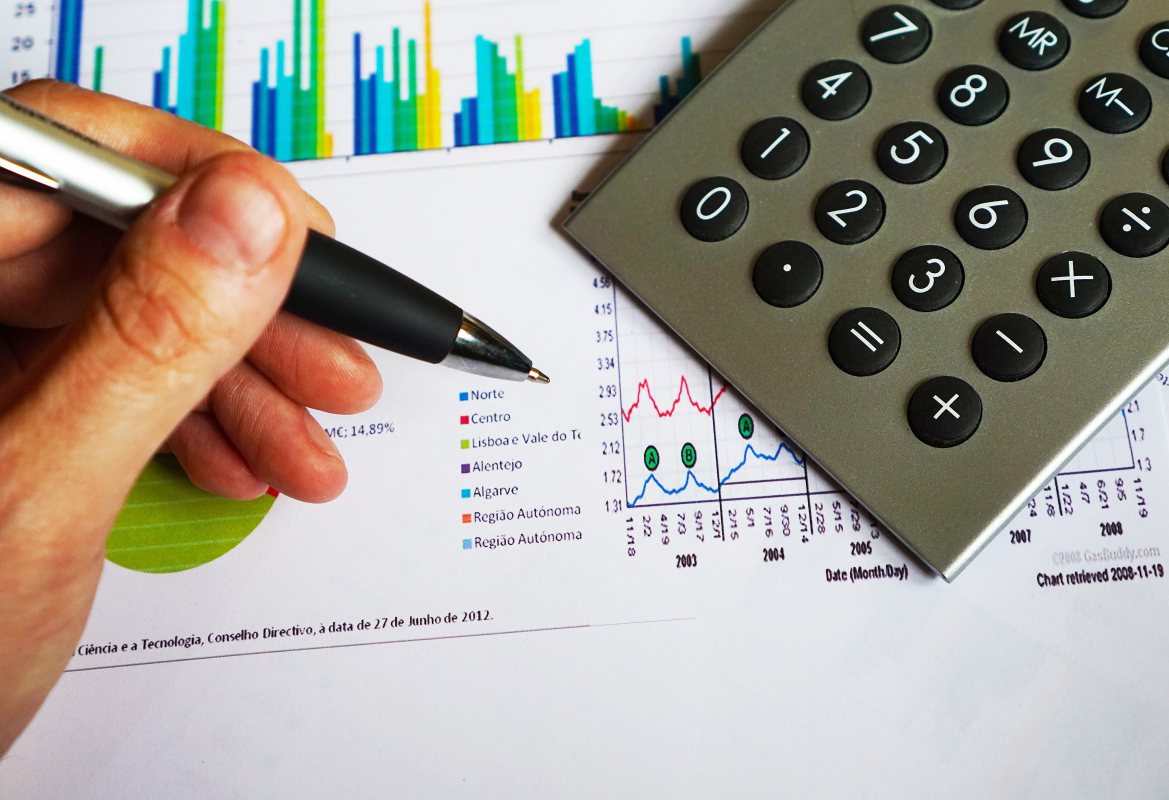 BY YUSHEN
02
练一练
HOMEWORK PRACTICE
1、理解并掌握相似三角形对应高的比、对应角平分线的比、对应中线的比都等于相似比，相似三角形对应线段的比等于相似比。
2、理解并掌握相似三角形周长比等于相似比，面积比等于相似比的平方。
3、利用相似三角形的性质解决简单的问题。
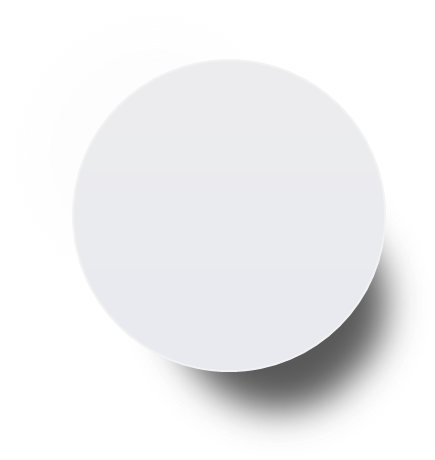 BY YUSHEN
02
练一练
1.相似三角形对应边的比为1∶3,那么相似比为_________,对应角平分线的比为______.对应高的比为_________.
对应中线的比为______.对应周长的比为__________.
对应面积的比为_________.
1∶3
1∶3
1∶3
1∶3
1∶3
1∶9
2.把一个三角形变成和它相似的三角形，
1）如果边长扩大为原来的5倍，那么面积扩大为原来的__________倍。
2）如果面积扩大为原来的100倍，那么边长扩大为原来的__________倍。
3）如果边长缩小到原来的一半，那么面积缩小为原来的__________。
25
10
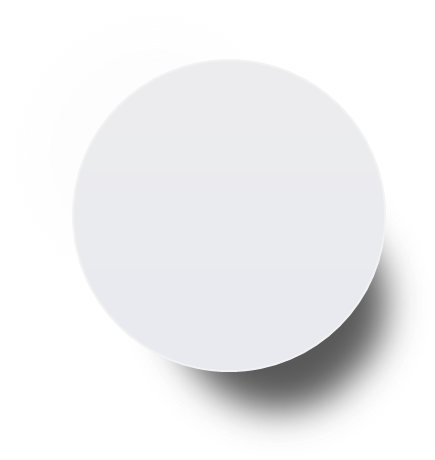 BY YUSHEN
02
练一练
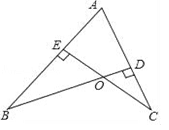 2．（2019·如皋市白蒲镇初级中学初三月考）如图，在△ABC中，DE∥BC，∠ADE＝∠EFC，AD∶BD＝5∶3，CF＝6，则DE的长为(    )
A．6	       B．8	    C．10	       D．12
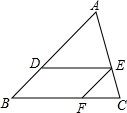 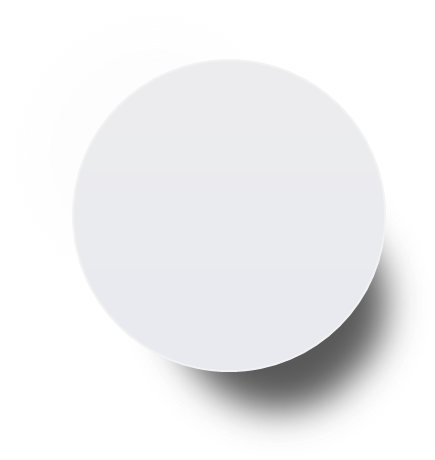 BY YUSHEN
02
练一练
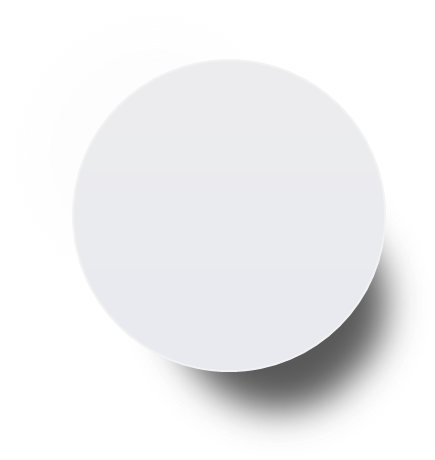 BY YUSHEN
02
练一练
4．如图，平行四边形ABCD中，E为AD的中点，已知△DEF的面积为S，则四边形ABCE的面积为（   ）  
A．8S	         B．9S	         C．10S	           D．11S
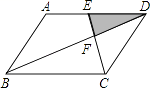 BY YUSHEN
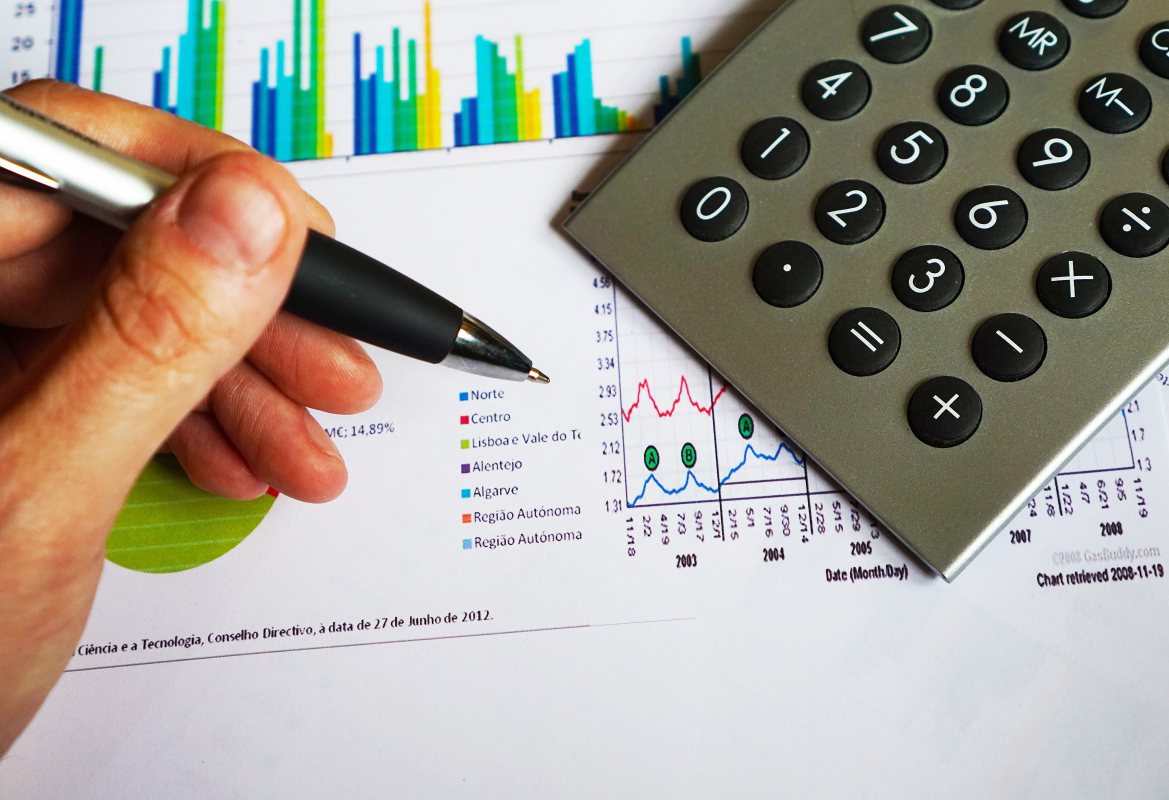 01
02
03
课后回顾
相似三角形定理的探索
相似三角形定理的证明
利用三角形相似定理
解决简单实际问题
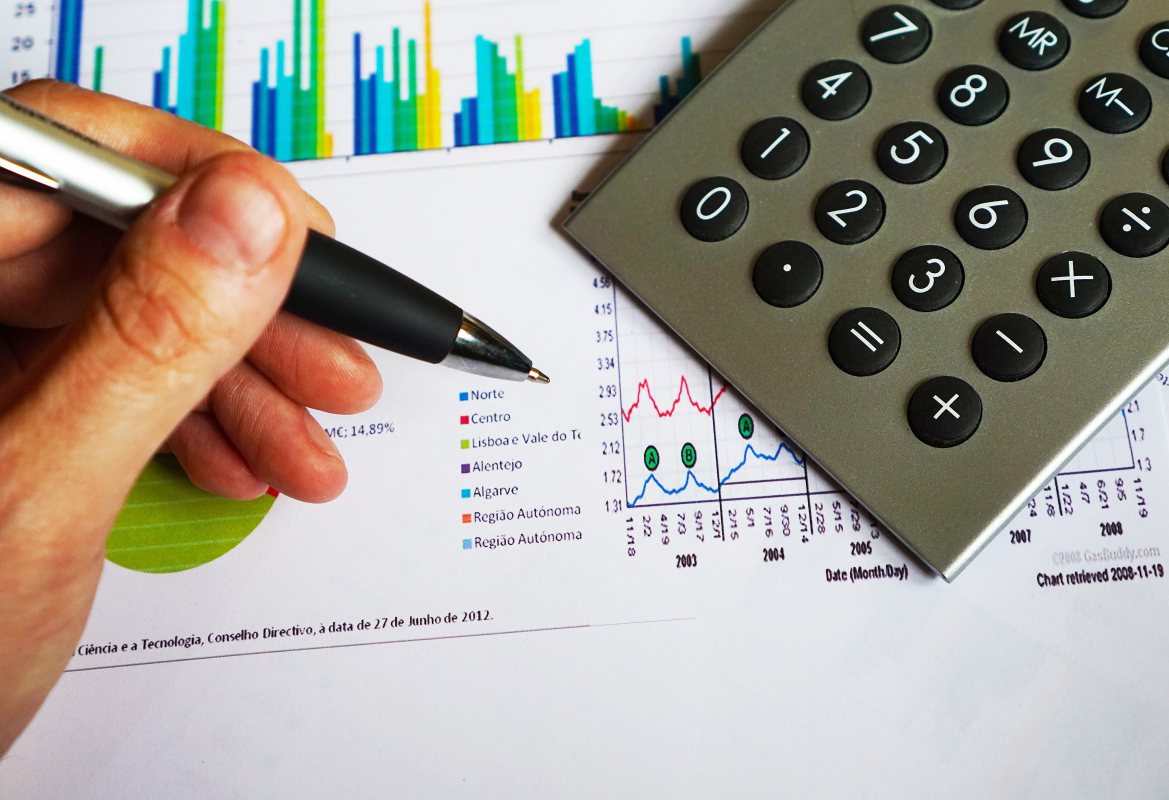 BY YUSHEN
第二十七章    27.2.3
谢谢各位同学倾听
THANK YOU FOR LISTENING
主讲人：PPT818
某某中小学 九年级数学下册 第27章